XNA ile Oyun Programlama
Engin Polat
NTV Yeni Medya - Yazılım Mimarı / Proje Lideri
BilgeAdam - Yazılım ve Veritabanı Eğitmeni
Seminer Planı
Oyun Geliştirme Ekibi
Hedef Kitle
Oyun Türü
XNA ile Oyun Programlama
Başlangıç
Oyun Geliştirme Ekibi
Hedef Kitle
Oyun Türü
XNA ile Oyun Programlama
Geliştirme Gereksinimleri
İlk “Oyun” ve Proje Şablonu
GraphicsDeviceManager, SpriteBatch
Olay yerine Polling kavramı
Sprite’lar ve Örnek Oyun Kodları
Geliştirme Gereksinimleri
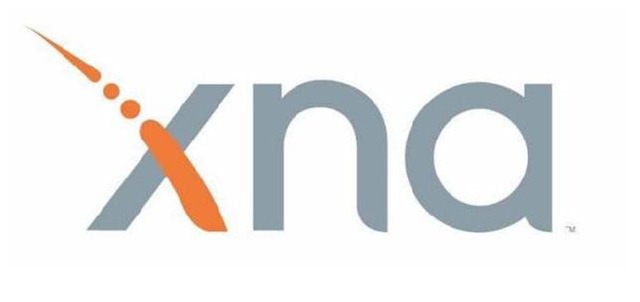 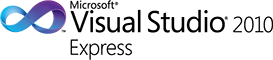 İlk “Oyun” ve Proje Şablonu
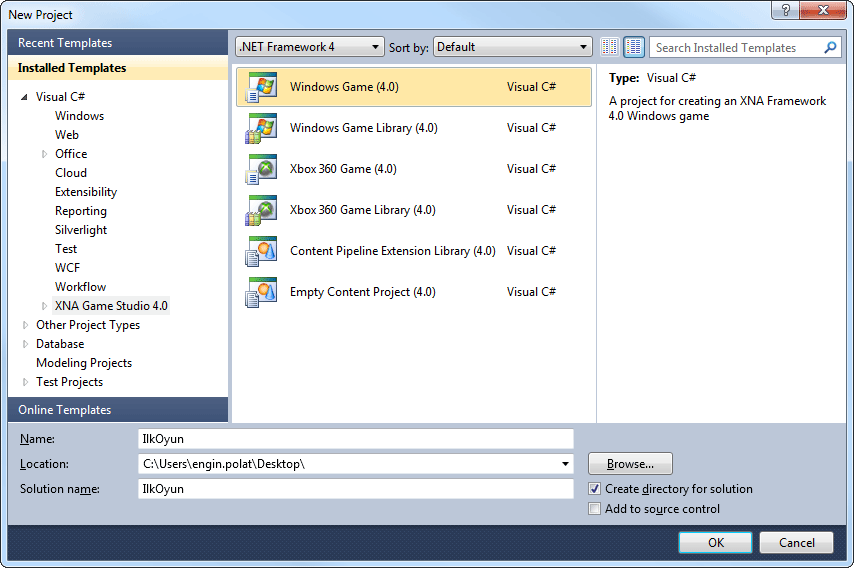 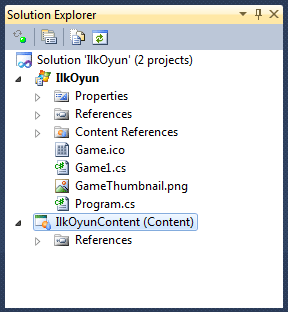 Oyun Döngüsü ( Game Loop )
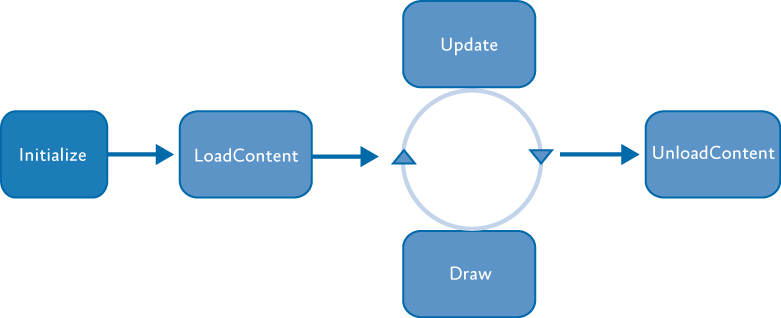 Olay yerine Polling kavramı
Olay mekanizması Windows ve Web Programlama için kullanılabilir

Polling mekanizması XNA Oyun Programlama için kullanılabilir
GraphicsDeviceManager
Class seviyesinde değişken
	GraphicsDeviceManager graphics;

Constructor’da ataması yapılır
	graphics = new GraphicsDeviceManager(this);
SpriteBatch
Class seviyesinde değişken
	SpriteBatch spriteBatch;

LoadContent() methodunda ataması yapılır
	spriteBatch = new SpriteBatch(GraphicsDevice);
Oyun penceresine çizim
Texture2D
Content.Load
Vector2
SpriteBatch
Window.ClientBounds
Oyun penceresine çizim
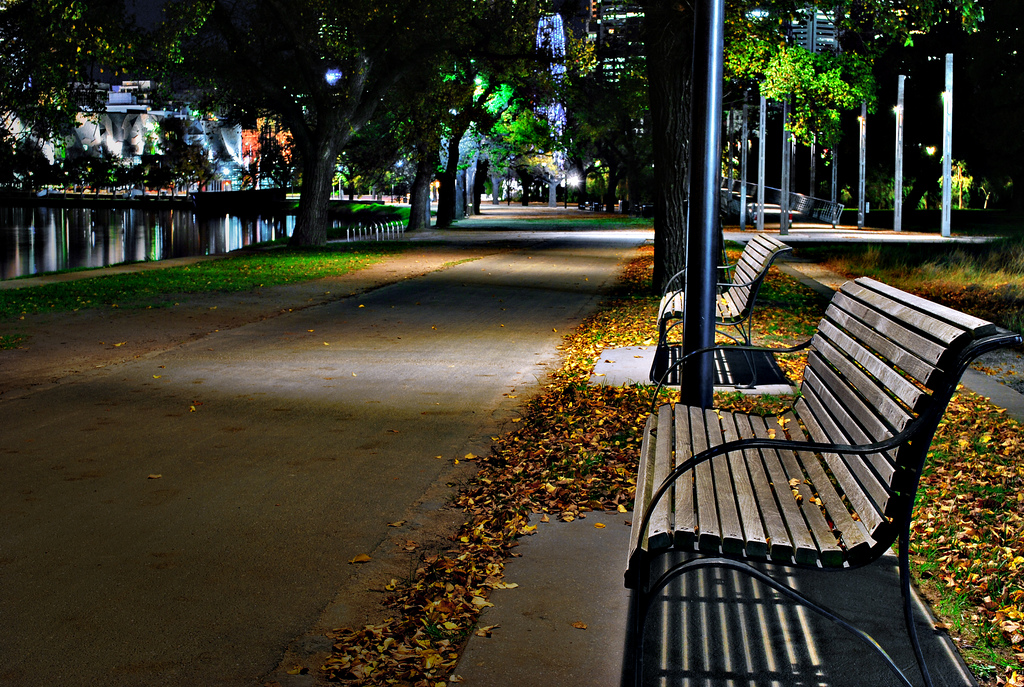 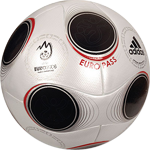 Uzay Gemisi
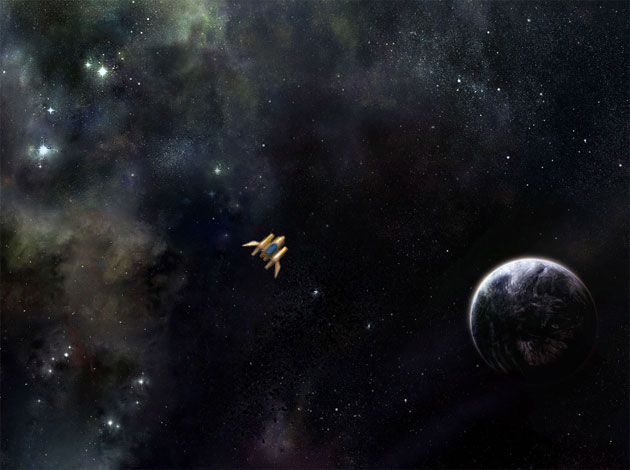 Karakter Animasyonu
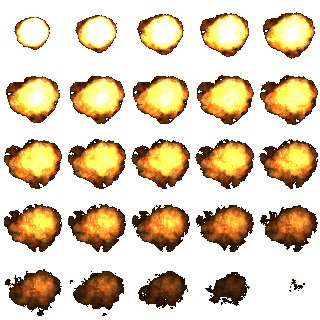 Hareketli Arkaplan
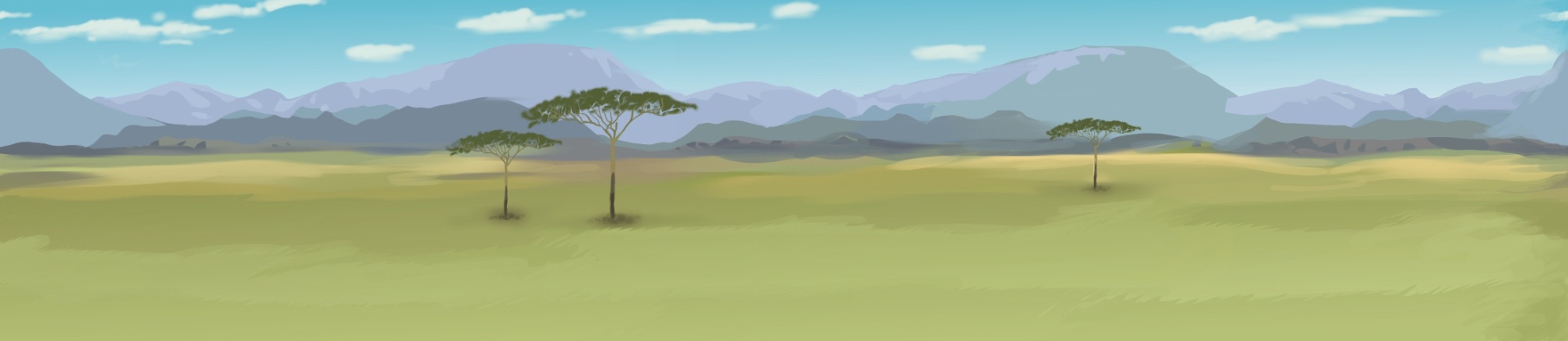 XNA ile Oyun Programlama
Sorularınız?
Engin Polat
NTV Yeni Medya - Yazılım Uzmanı
BilgeAdam - Yazılım ve Veritabanı Eğitmeni